Модернизация пенсионной системы Республики Казахстан



Департамент Комитета труда, социальной защиты 
и миграции по городу Астана
Действующая модель пенсионного обеспечения в Республике Казахстан
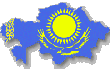 III уровень


II уровень



I уровень
Выплачивается из ДНПФ/ЕНПФ
лицам, имеющим пенсионные
накопления за счет добровольных
пенсионных взносов





Выплачивается из ЕНПФ лицам,
имеющим пенсионные
накопления за счет ОПВ
Назначается лицам, имеющим не
менее 6 месяцев трудового стажа на 
1января 1998 года 

 
Назначается лицам, достигшим пенсионного возраста, независимо от трудового стажа, в одинаковом размере – 50 % от ПМ
Модернизация пенсионной системы
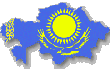 ЗАДАЧИ
 1. «…повысить солидарную ответственность и государства, и работодателей, и самих работников за уровень социальной защиты наших граждан…»
(из обращения Президента Республики Казахстан – Лидера Нации Н.А.Назарбаева к народу Казахстана по вопросам пенсионной реформы от 7 июня 2013 года)
2. и соответственно развивать 3-х уровневую модель пенсионной системы, состоящей из:
Базовой пенсии
(предоставляемая государством в зависимости от стажа участия)
- стимулирование участия в системе 
- сокращение бедности среди 
   пенсионеров
Пенсии из условно-нако-пительной компоненты
(финансируется за счет 5% взносов работодателей)
стимулирование легализации трудовых доходов
Пенсии из ЕНПФ
(финансируется за счет 10% взносов работников)
стимулирование частных накоплений
1
3
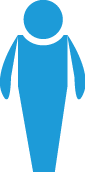 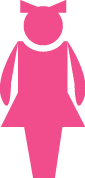 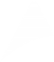 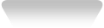 ≤ 10 лет
БАЗА  РАСЧЕТА
≥ 33 лет
ВОЗРАСТ НАЗНАЧЕНИЯ
63
58 / 63
Совершенствование базового уровня
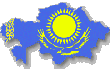 54% прожиточного минимума
+ 2% за каждый полный год
100% прожиточного минимума
Введение критерия назначения базовой пенсии
1
2
3
В СТАЖ УЧАСТИЯ В ПЕНСИОННОЙ СИСТЕМЕ ВКЛЮЧАЕТСЯ:
периоды службы сотрудников силовых структур
период ухода за детьми до 3-х лет
за ребенком инвалидом до 16 лет
трудовой стаж до 1 января 1998 года
периоды проживания супругов сотрудников силовых структур;
супругов дипломатических служб РК за границей, но не более 10 лет
период уплаты ОПВ / ОПВР
5
Расчет размеров базовой пенсии
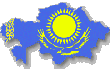 6
Результаты  I этапа преобразований
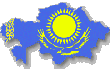 1. СОЗДАН ЕДИНЫЙ НАКОПИТЕЛЬНЫЙ ПЕНСИОННЫЙ ФОНД
количество открытых индивидуальных пенсионных счетов – 9,9 млн.ед.
2. ВВЕДЕНЫ 5% ОППВ ЗА СЧЕТ РАБОТОДАТЕЛЯ ДЛЯ ЛИЦ, ЗАНЯТЫХ ВО ВРЕДНЫХ (ОСОБО ВРЕДНЫХ) УСЛОВИЯХ ТРУДА
ОППВ осуществляются более 6,1 тыс. работодателями за 379,8 тыс. работников
3. ВВЕДЕНО СУБСИДИРОВАНИЕ ОПВ ЖЕНЩИН, НАХОДЯЩИХСЯ В ОТПУСКАХ ПО УХОДУ ЗА РЕБЕНКОМ ДО 1 ГОДА
субсидированием ежемесячно охвачено около 81,4 тыс. женщин;
4. ЗАКОНОДАТЕЛЬНО УСТАНОВЛЕНО ПОЭТАПНОЕ ПОВЫШЕНИЕ ПЕНСИОННОГО ВОЗРАСТА ЖЕНЩИН
с 1 января 2018 года, в течение 10 лет, пенсионный возраст женщин будет ежегодно ПОВЫШАТЬСЯ НА 6 МЕСЯЦЕВ
2
Повышение пенсионного возраста 
женщин с 58 лет до 63 лет
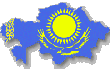 3
II этап модернизации пенсионной системы
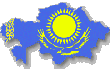 Указом Президента Республики Казахстан 18 июня 2014 года  утверждена Концепция дальнейшей модернизации пенсионной системы до 2030 года, которая предусматривает:
1 января 2016
1 января 2025
1 июля 2018
1 января 2020
Изменение порядка назначения базовой пенсионной выплаты с учетом стажа участия в пенсионной системе
Выплаты из новой условно – накопительной компоненты (за счет 5% взносов работодателя)
Введение условно-накопительной компоненты (за счет 5% взносов работодателя)
4
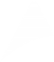 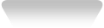 Ожидаемые результаты
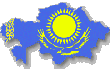 ОСНОВНОЙ ПРИНЦИП:   большую пенсию получают граждане имеющий больший стаж и отчисления
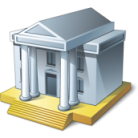 ≤ 10 лет – 54% ПМ
государство
в зависимости от стажа участия
БАЗОВЫЙ УРОВЕНЬ
20 лет – 70% ПМ
≥ 33 лет – 100% ПМ
БЮДЖЕТ
в зависимости от уплаты взносов
5%
 работодатель
нет взносов – нет пенсии
ОБЯЗАТЕЛЬНЫЙ УРОВЕНЬ
больше взносов – больше пенсия
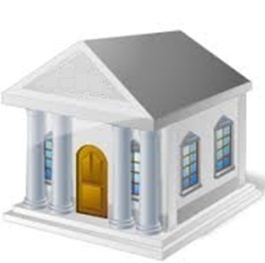 10% работник
в зависимости от
накоплений
ОБЯЗАТЕЛЬНЫЙ УРОВЕНЬ
больше копишь – больше пенсия
ЕНПФ
Замещение совокупной пенсией не менее  40 %  утраченного заработка
8
БЛАГОДАРЮ ЗА ВНИМАНИЕ